Lean:
Identifying Waste
Toyota Production Systems Lab
Grade K-5
Identifying Waste
Identifying waste is the first thing that Industrial Engineers do when we look for things to improve on.
Waste is everywhere!
 It is easy to find when you know what to look for! 
By identifying waste, we identify the problem and then produce a solution to fix the problem.  
That is what Lean is all about!!
The 7 Types of Waste
There are 7 different types of waste. 
It can be hard to keep track of them all, so we are going to review them with our friend Tim Wood!
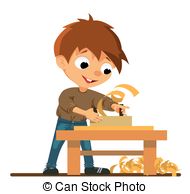 The 7 Types of Waste with Tim Wood
Tim Wood was a wood carver and had a shop in the forest where he cut trees down and used the wood to make pretty things to sell. He loved his job but noticed a lot of waste in his work.  Here is what he found.
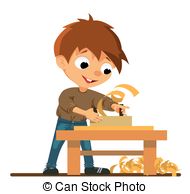 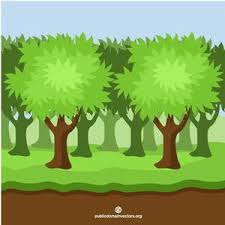 Types of Waste Tim Wood Found
Transportation 
Tim drives back and forth to his shop 5 times a day to make deliveries. 
Inventory 
Tim loves carving wood and makes soooo many carvings that he has to pile them up in every corner of his shop!
Motion 
Tim runs around all day and never sits still because all of his tools are in different places.
Waiting 
Tim plants new trees at the same time so he has to wait years until they are ready to be cut down.
Types of Waste Tim Wood Found
Overproduction
Tim only sells 10 carvings a day, but he makes 20 just for fun.
Over Processing
Every time someone asks him to make a specific carving, he has them fill out 5 different forms instead of one.
Downtime
Tim has a machine he used to polish his tools, but the machine tends to break down often slowing down his work.
Review the 7 Wastes with Tim Wood
Transportation
Inventory
Motion
Waiting
Overproduction
Overprocessing
Downtime
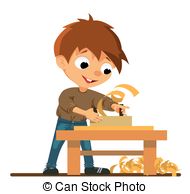 Activity
Scavenger Hunt – Identify Waste in Your Home!
Let’s see how many wastes around your house that you can identify.
See workseet for instructions and details.
You can play with your family and friends too!
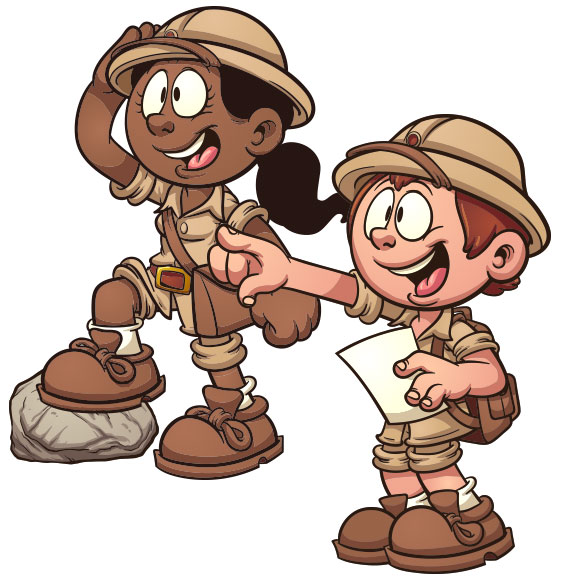